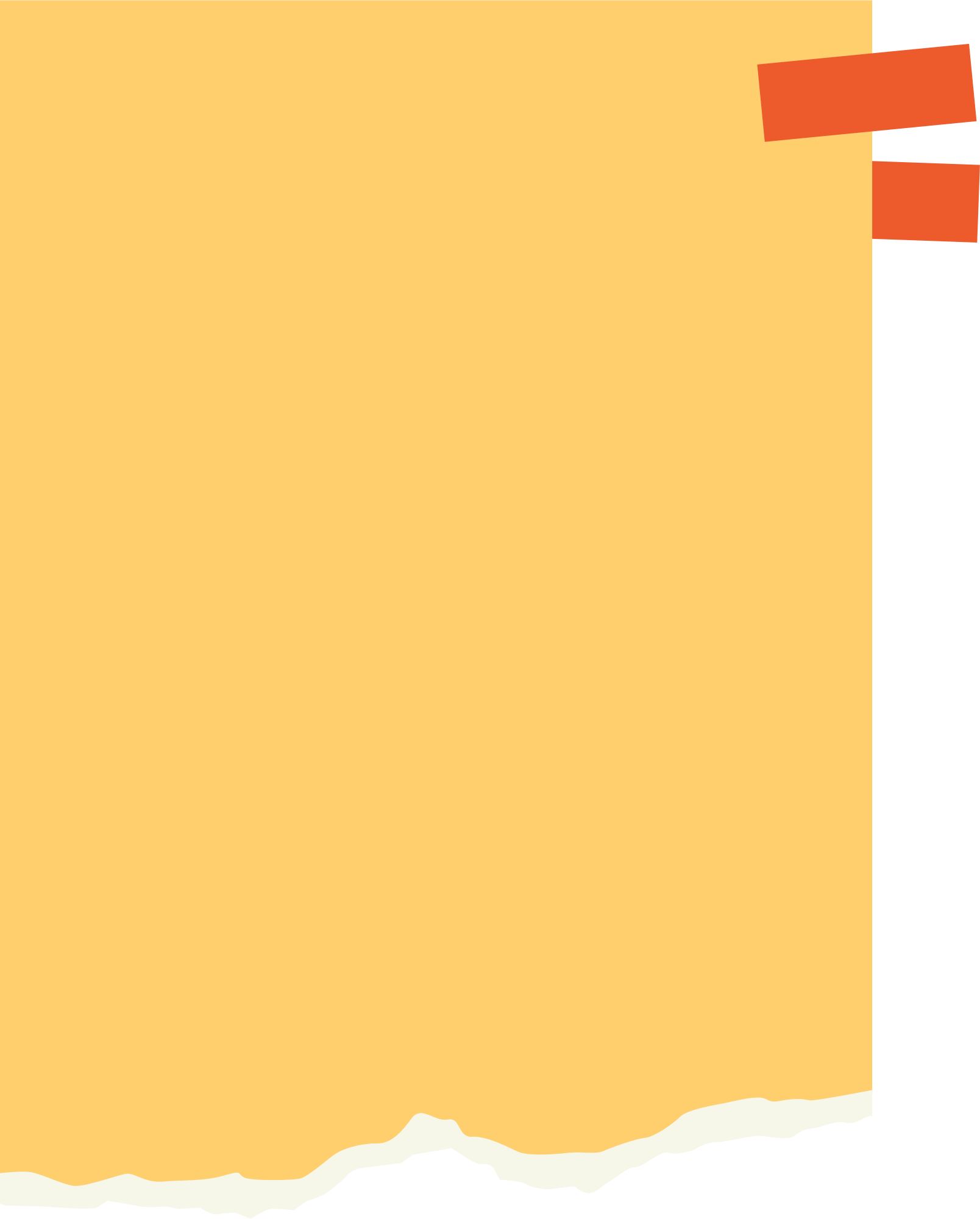 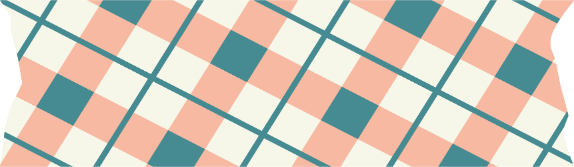 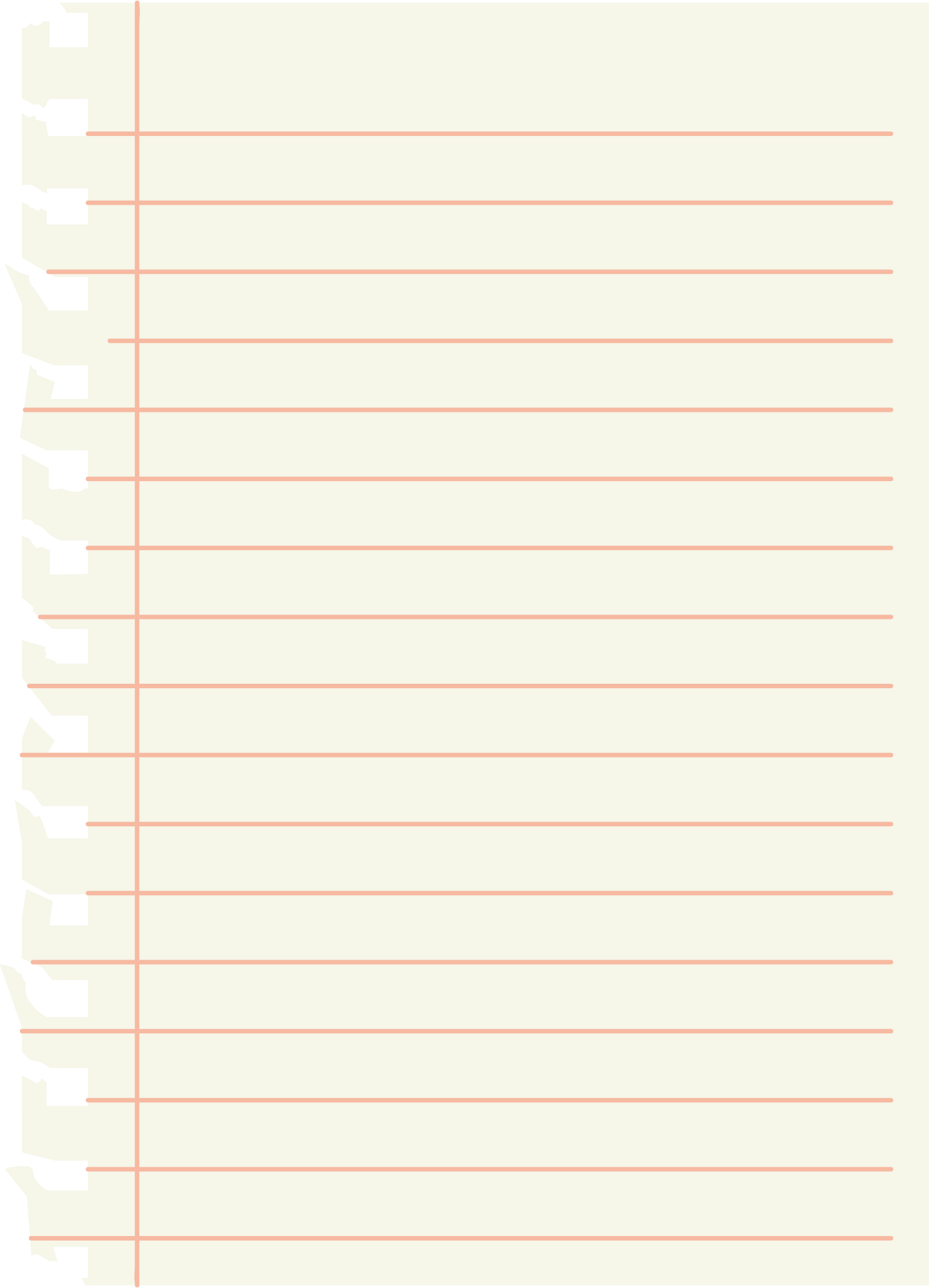 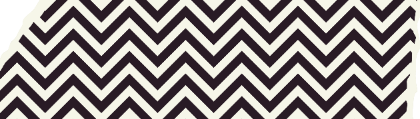 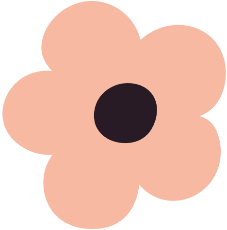 CHÀO MỪNG CÁC EM ĐẾN VỚI TIẾT HỌC
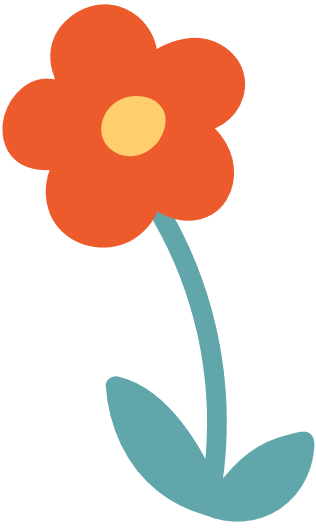 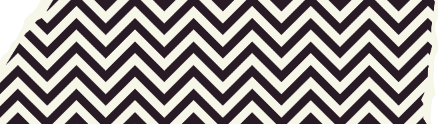 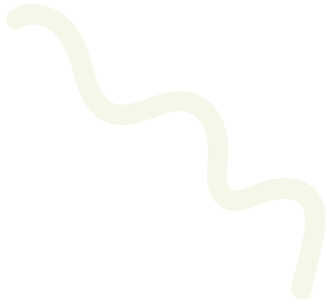 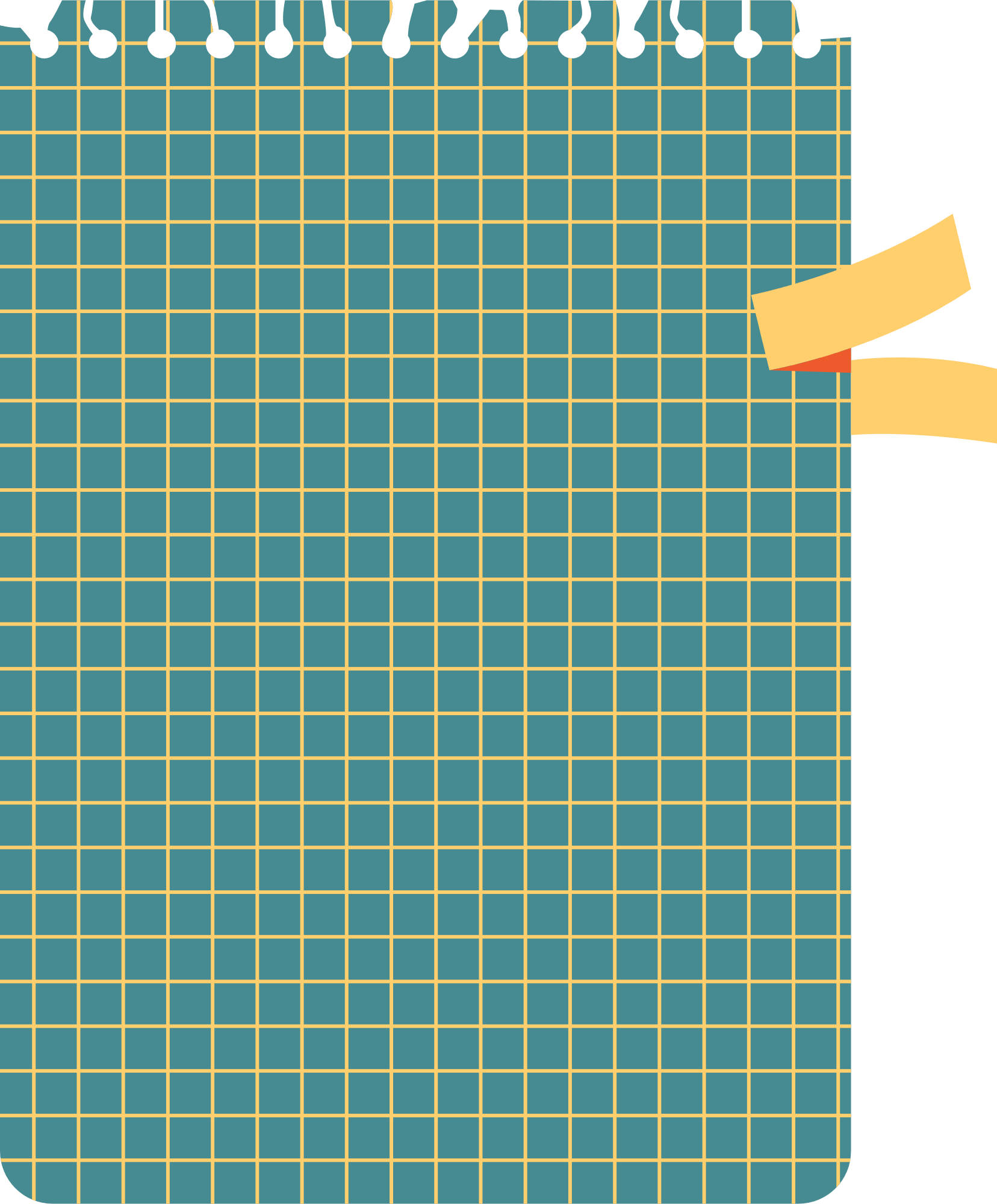 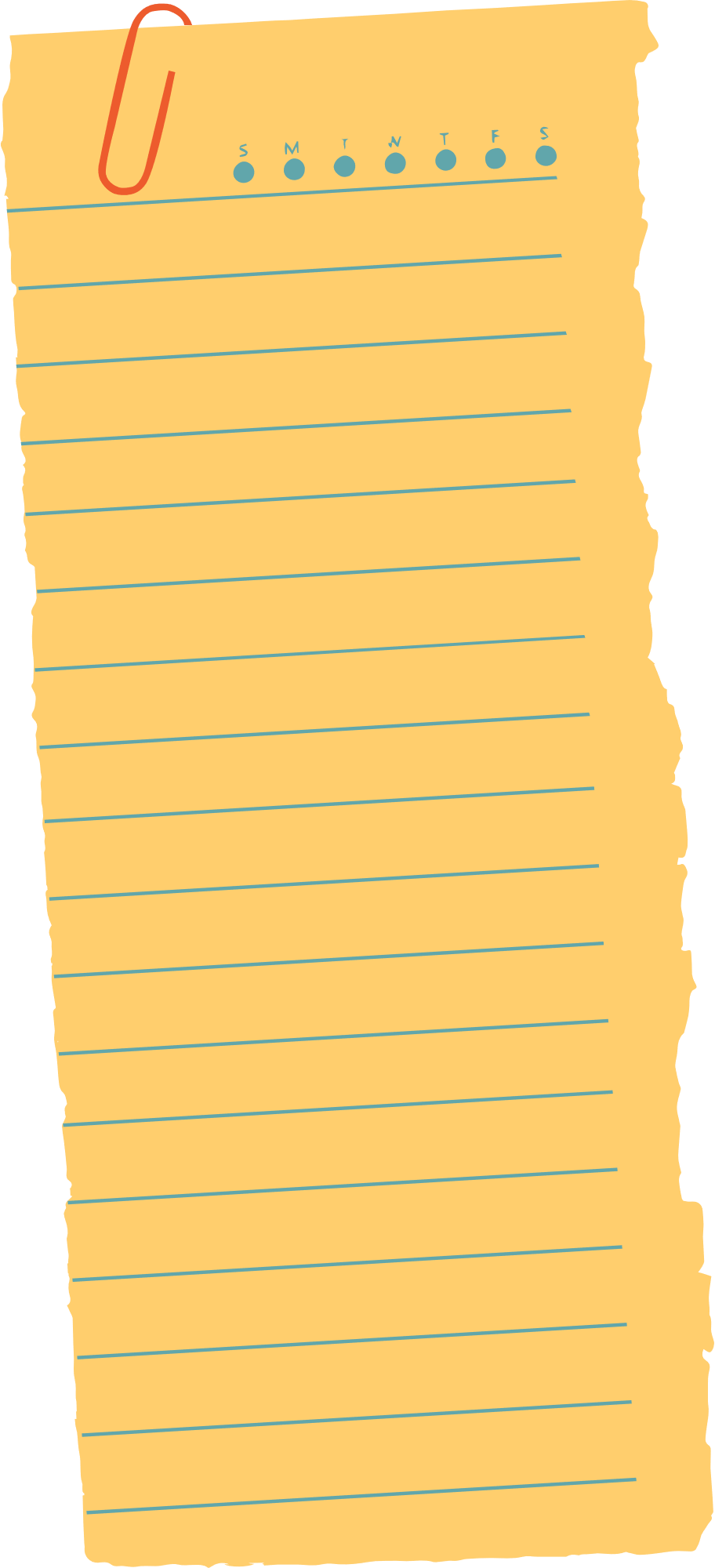 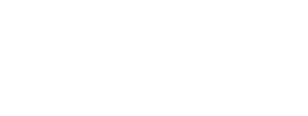 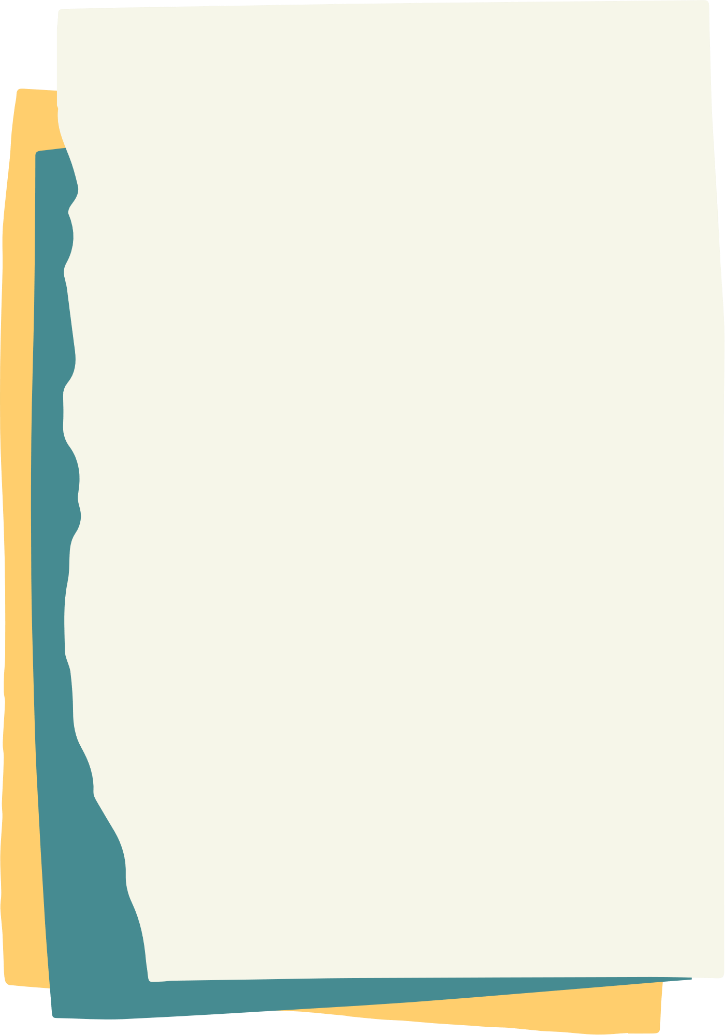 ÔN TẬP HỌC KÌ I
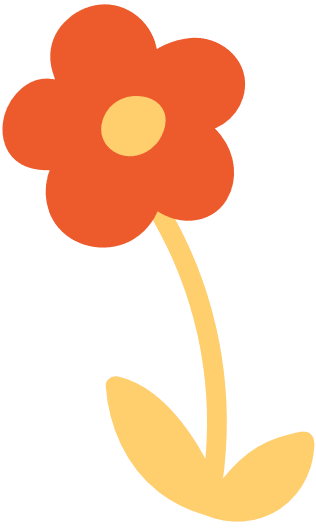 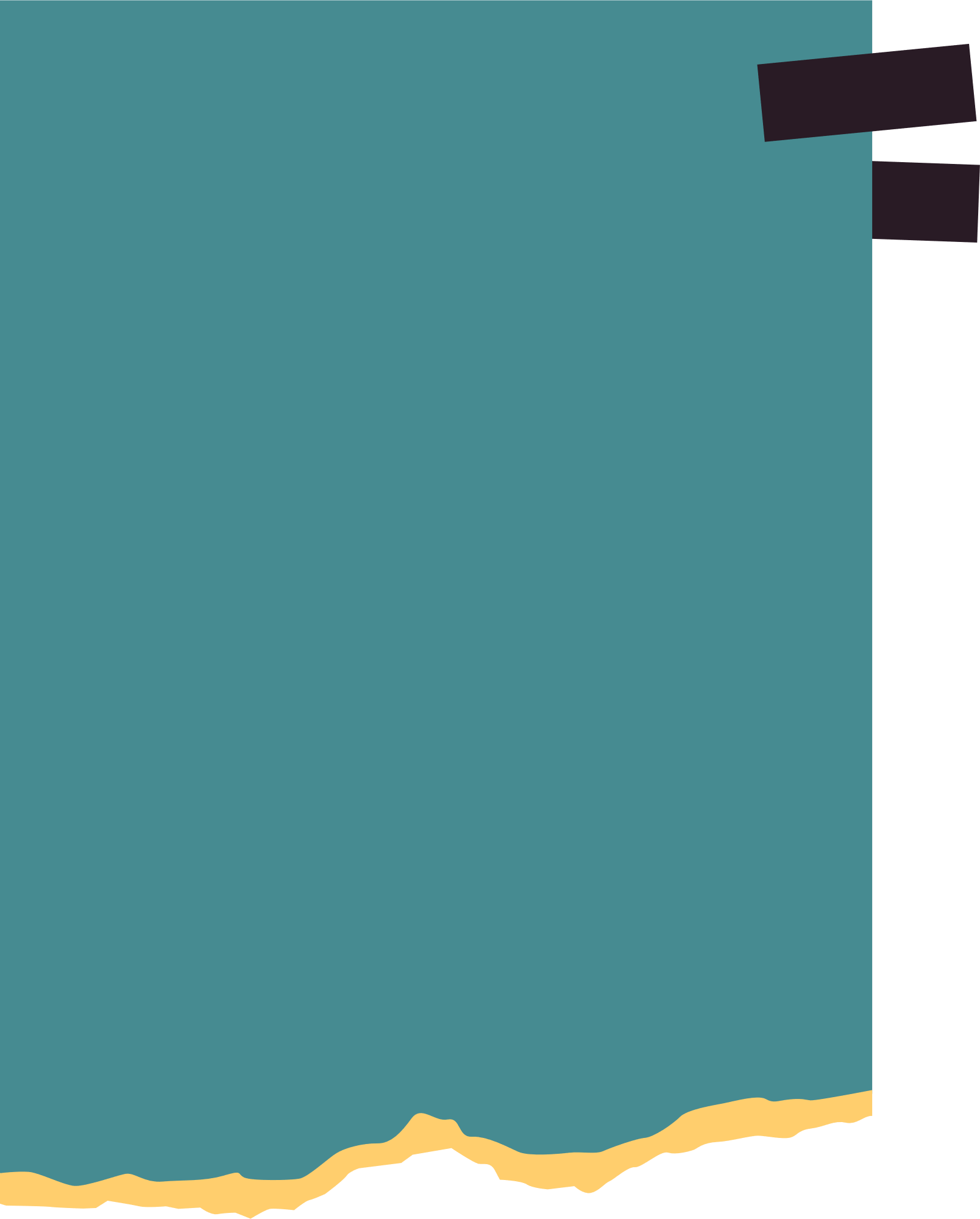 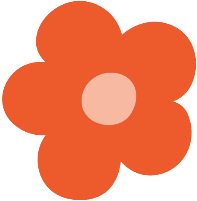 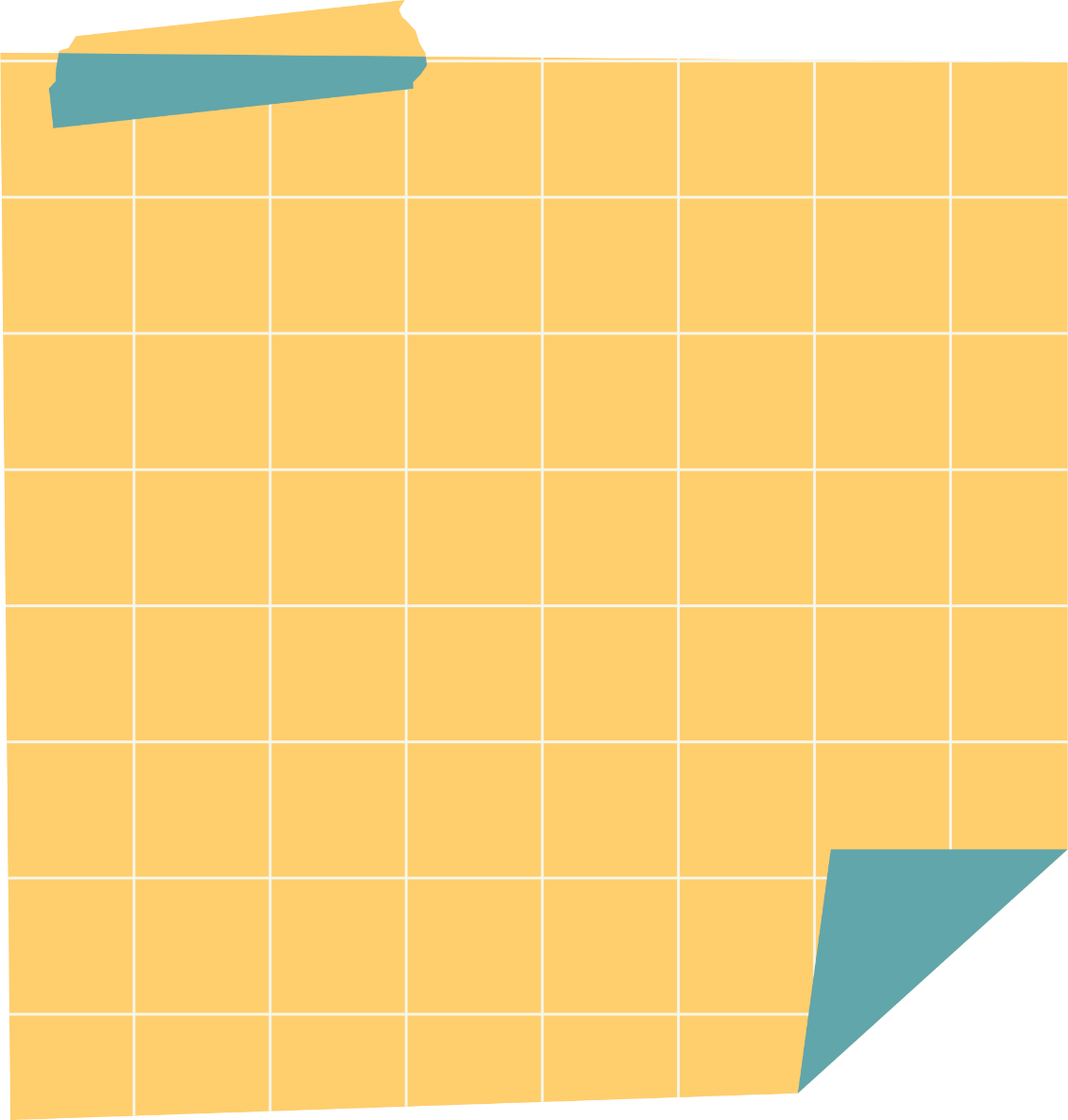 Củng cố kiến thức
NỘI DUNG BÀI HỌC
Luyện tập
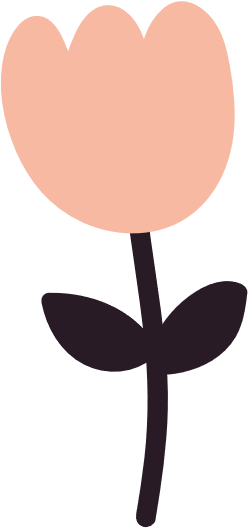 Vận dụng
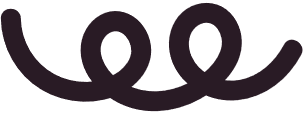 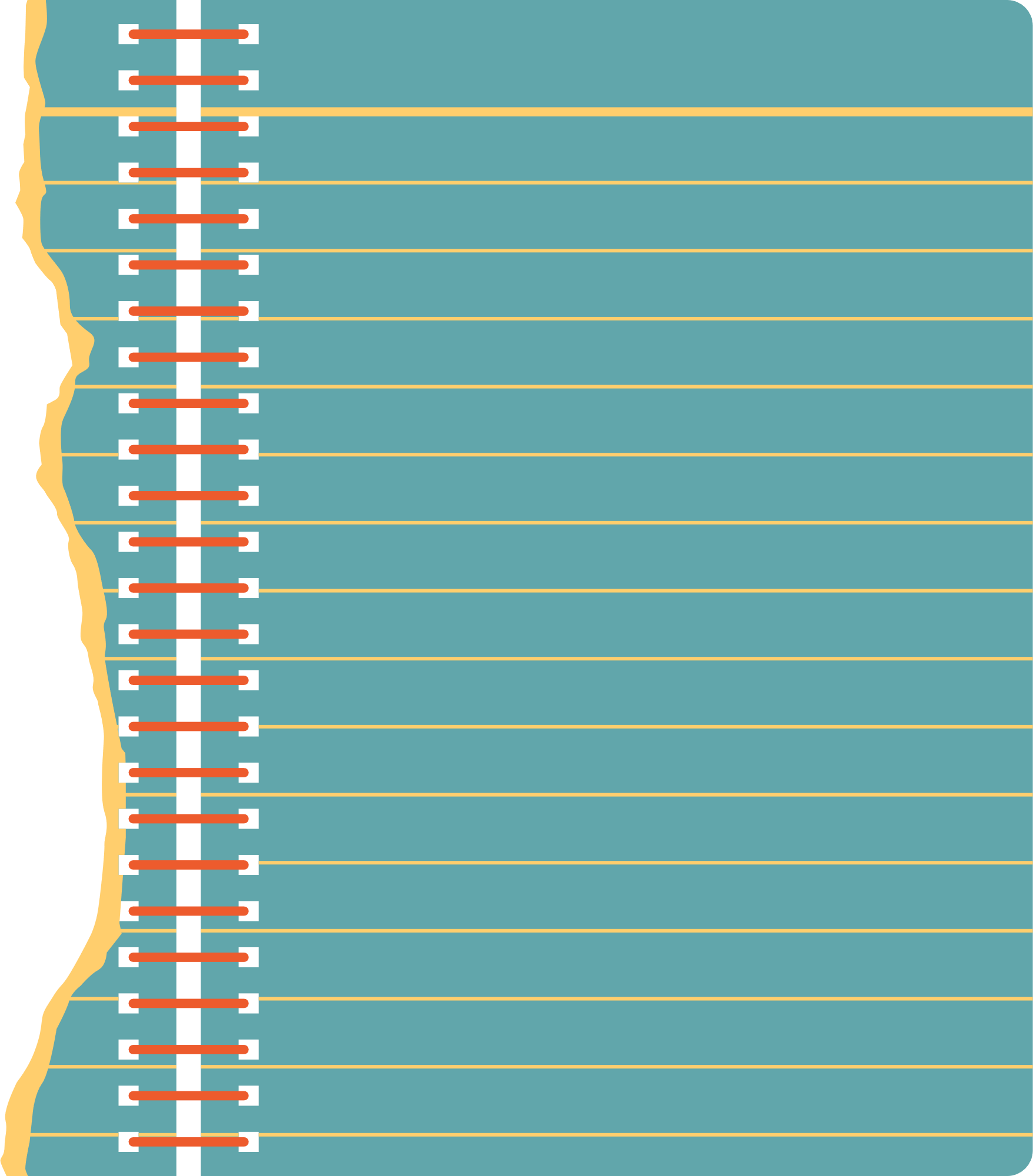 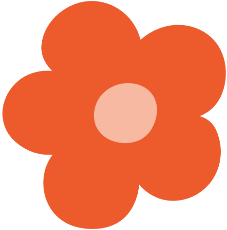 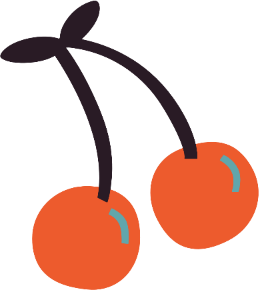 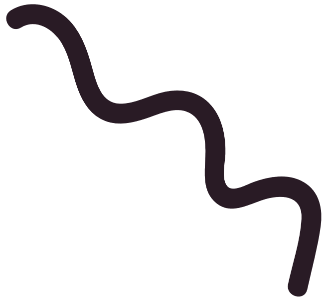 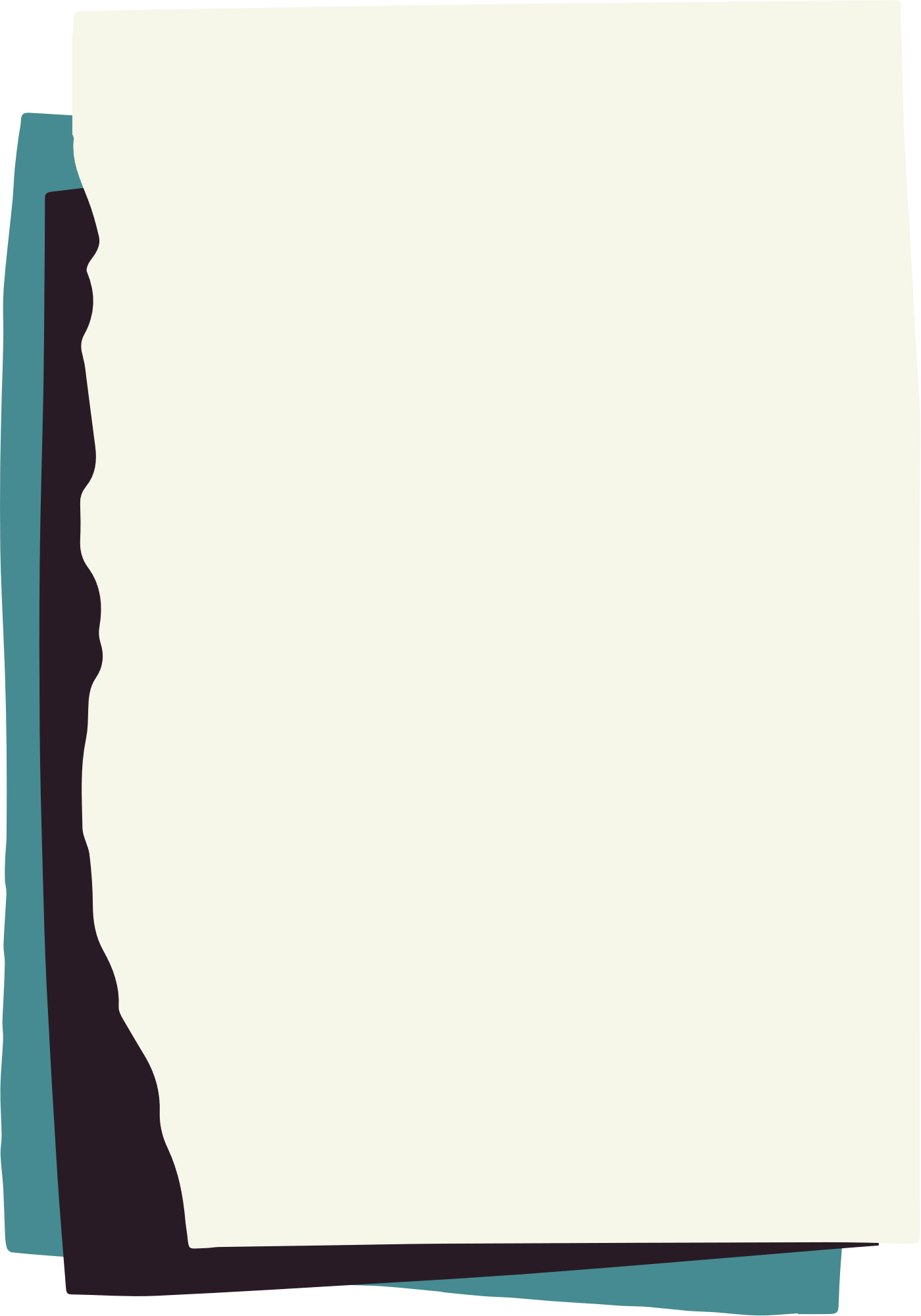 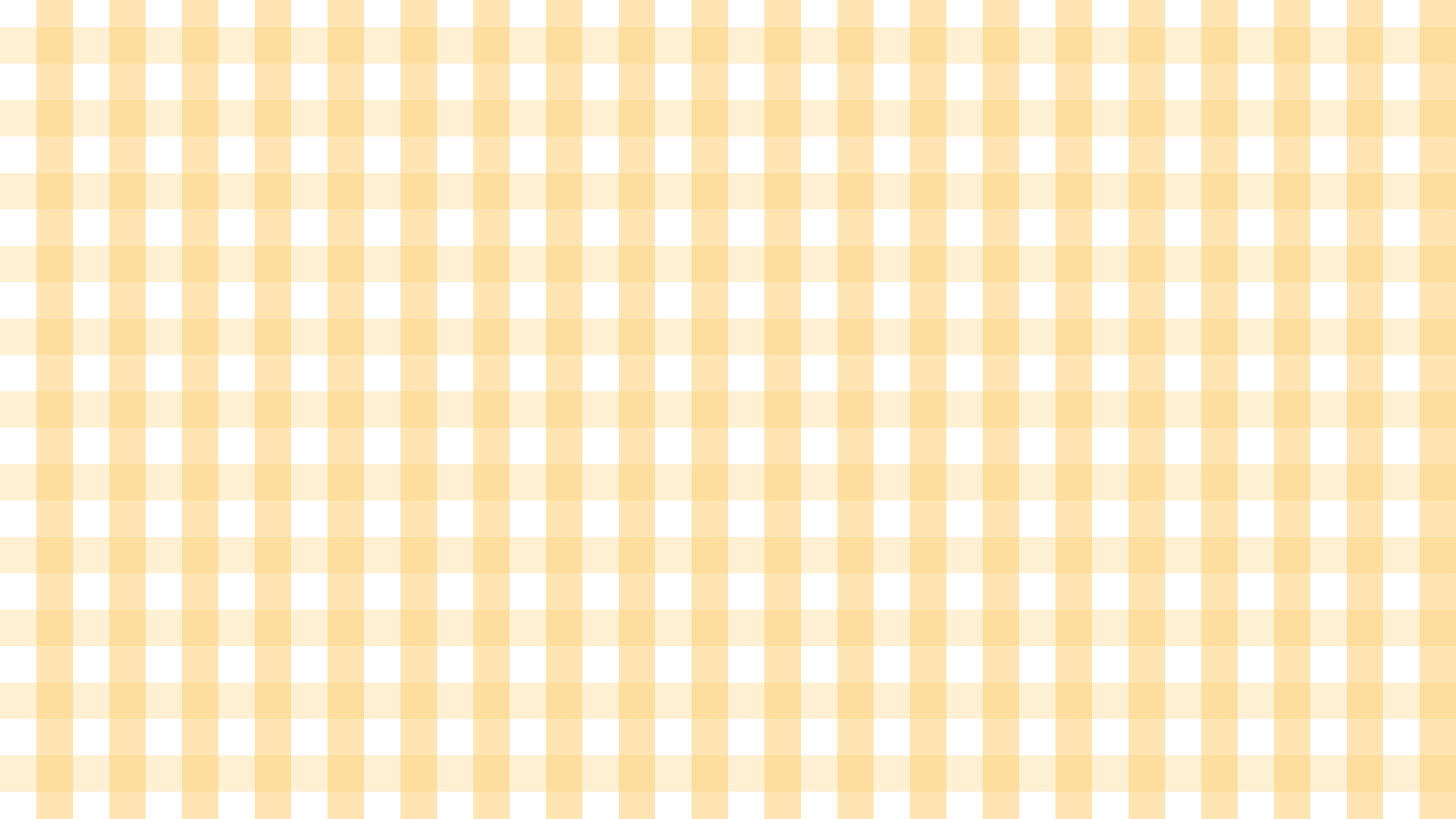 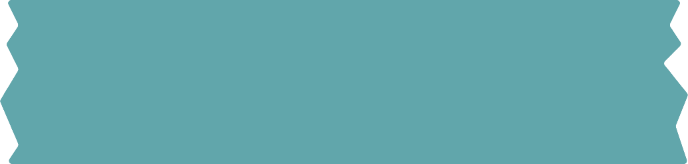 II. LUYỆN TẬP
Dạng 3: Giải phương trình vô tỉ
Bài 4:
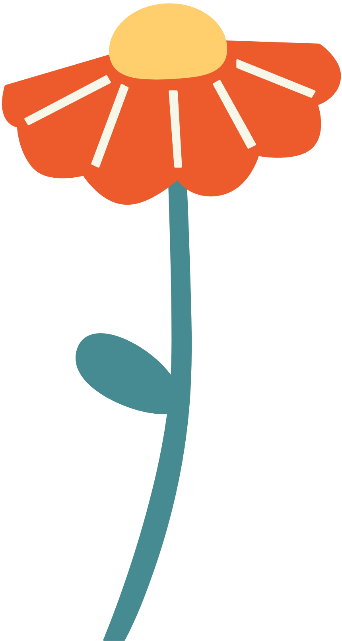 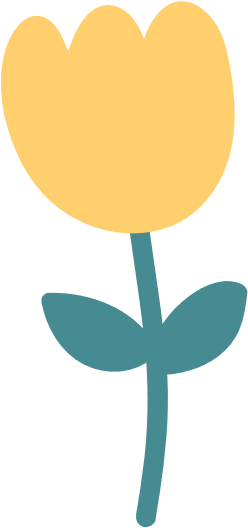 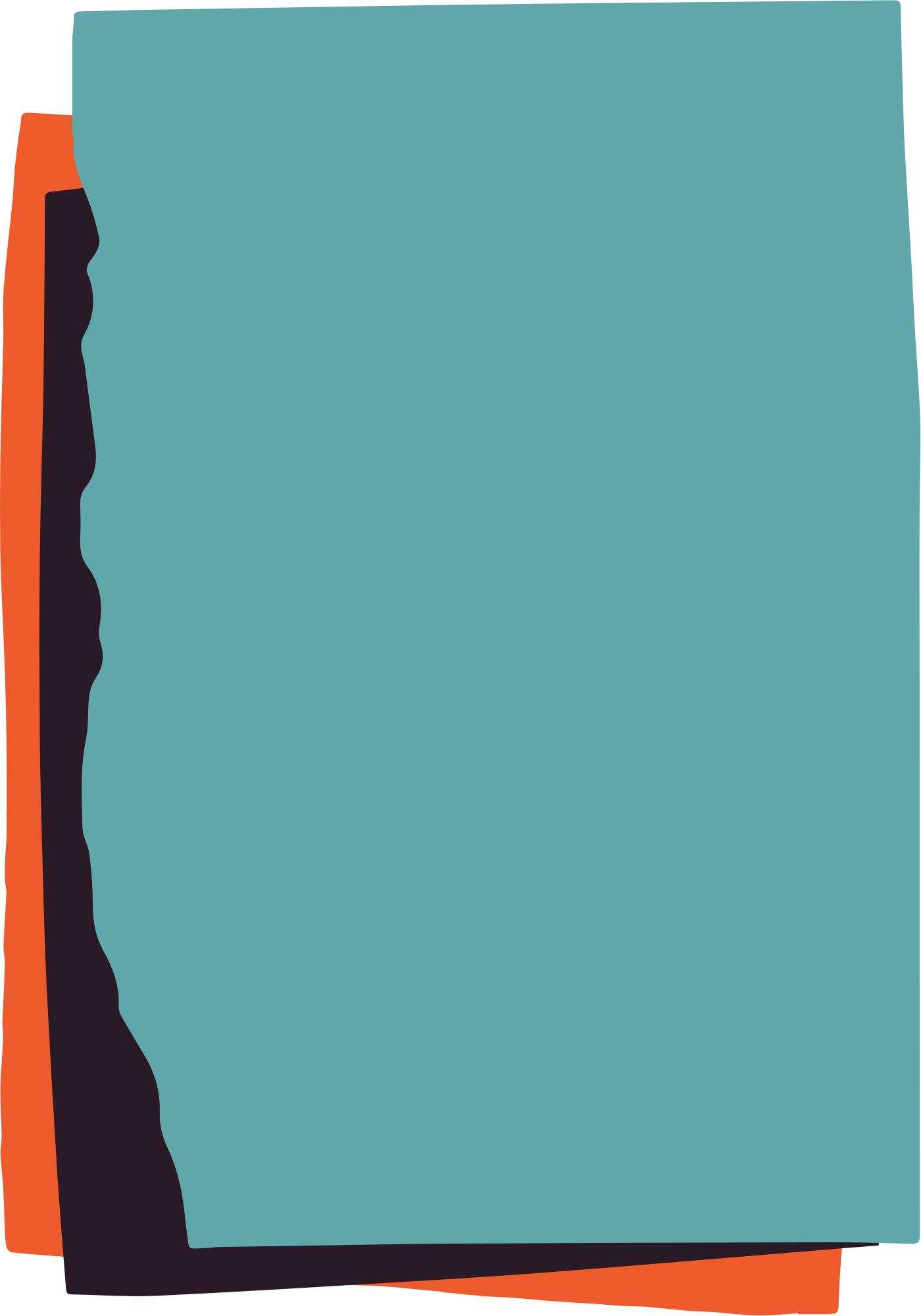 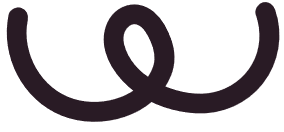 Dạng 4: Rút gọn biểu thức.
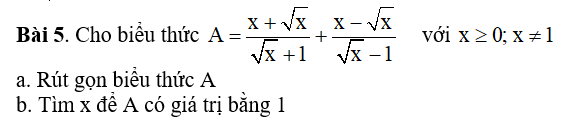 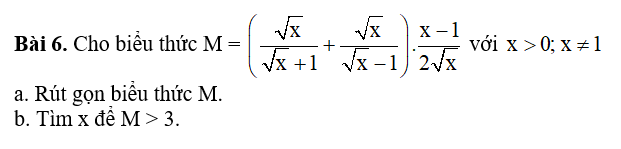 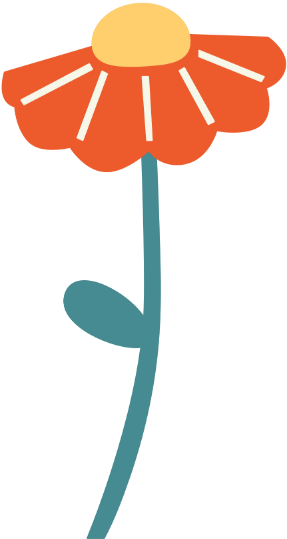 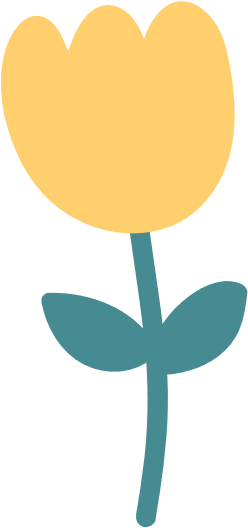 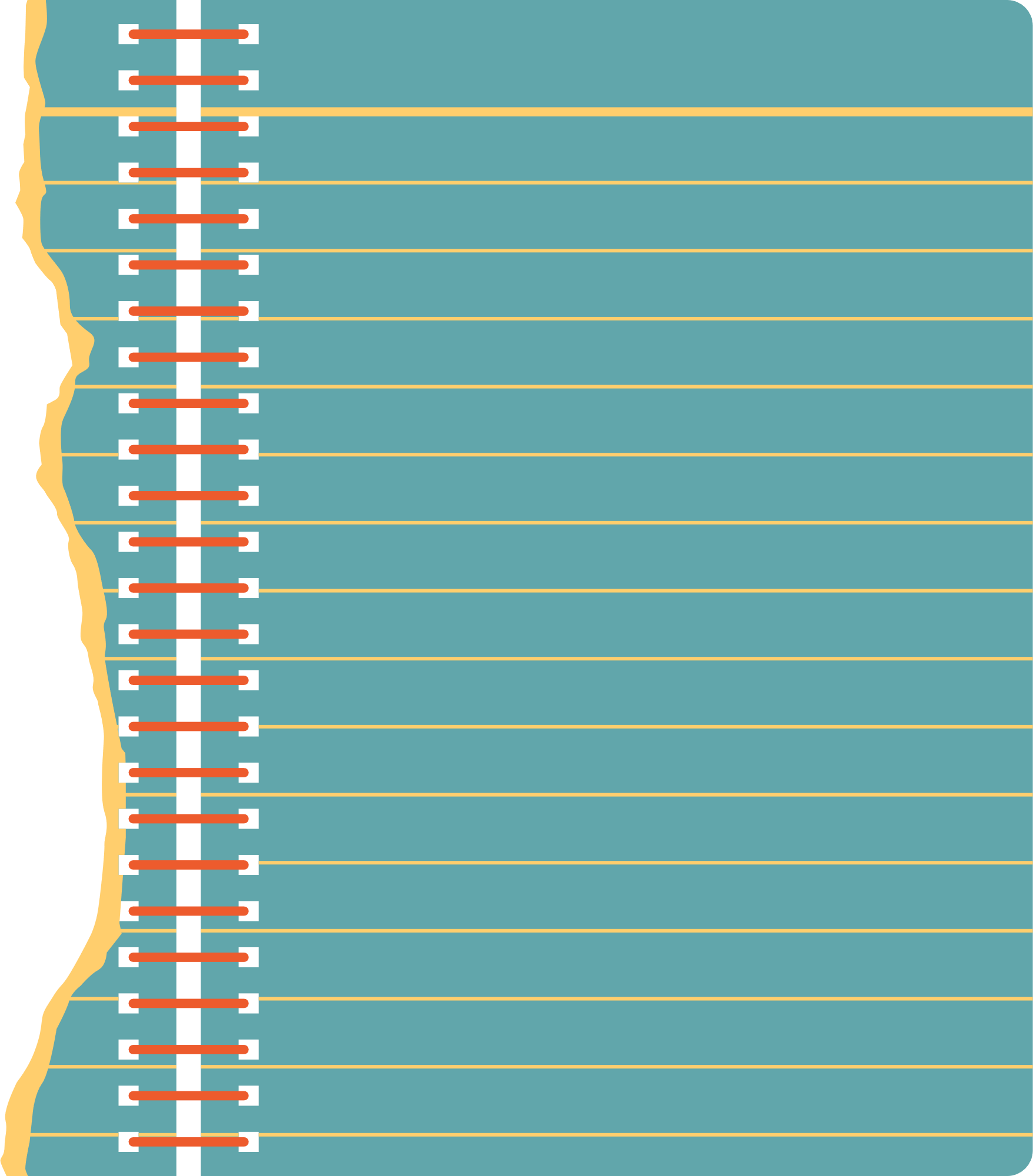 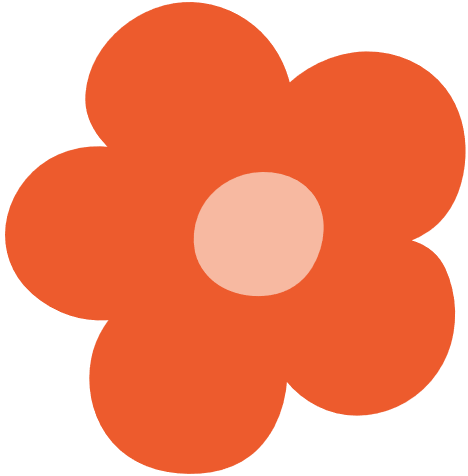 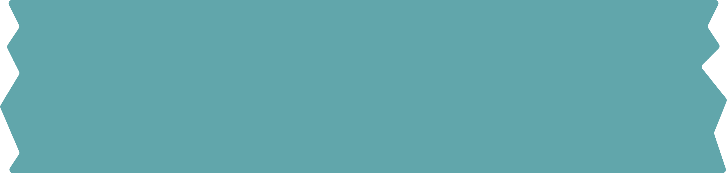 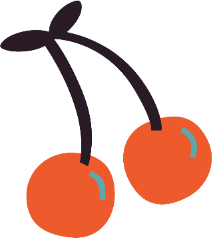 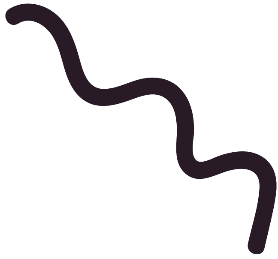 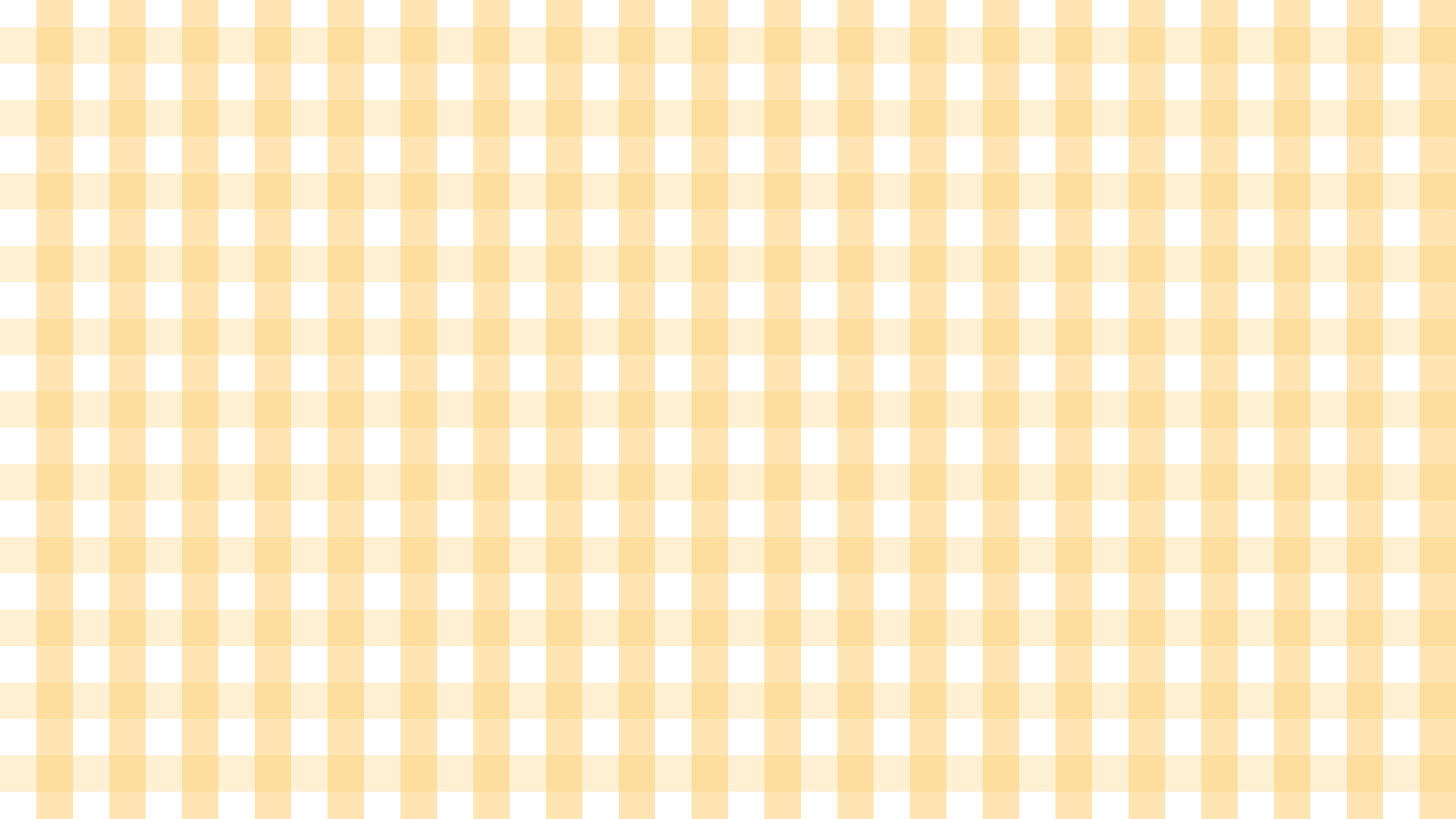 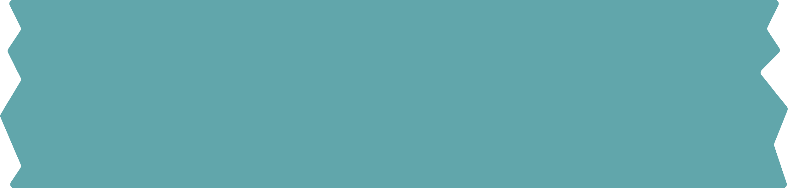 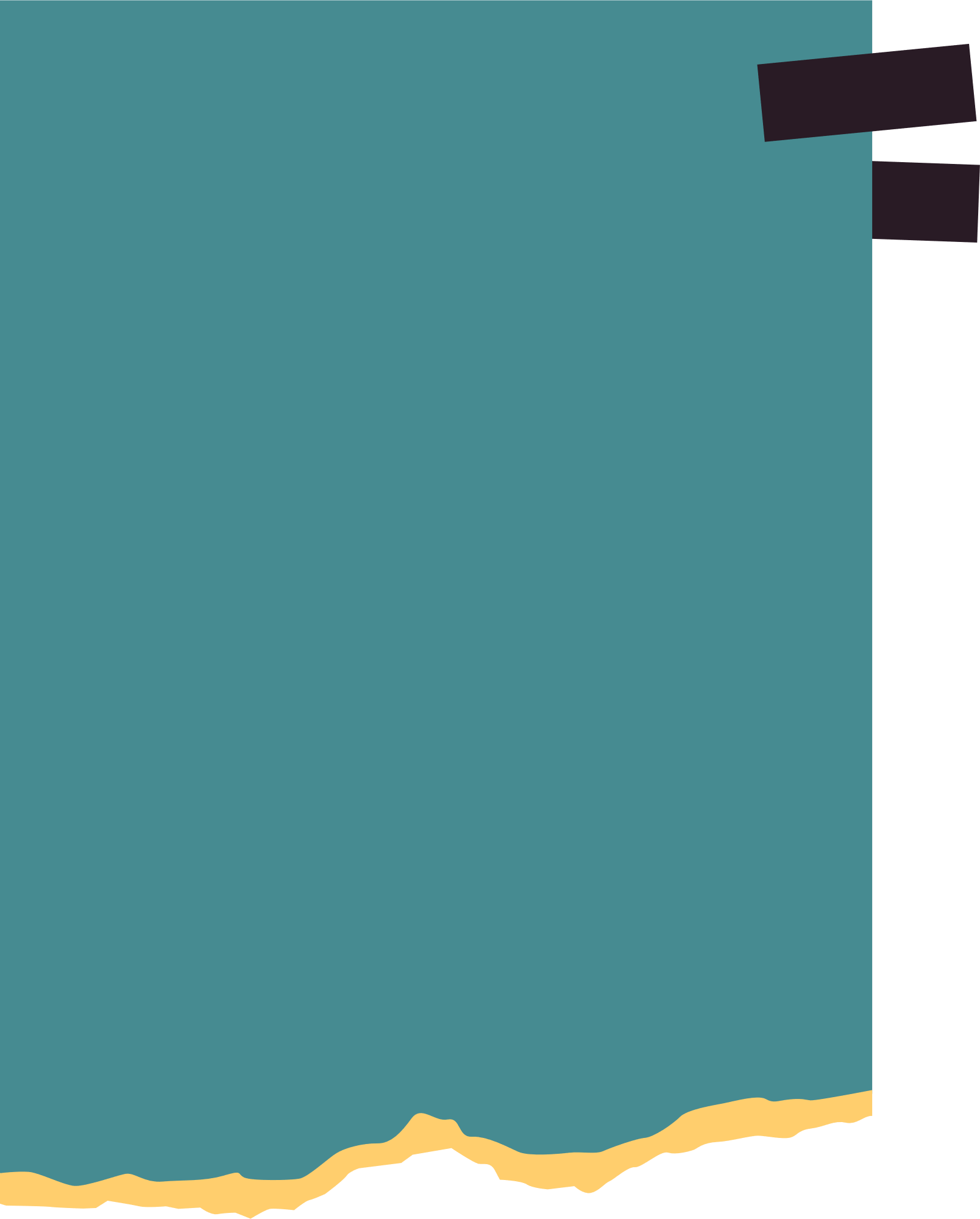 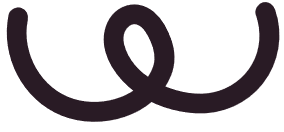 Câu 3: Chọn câu trả lời đúng:
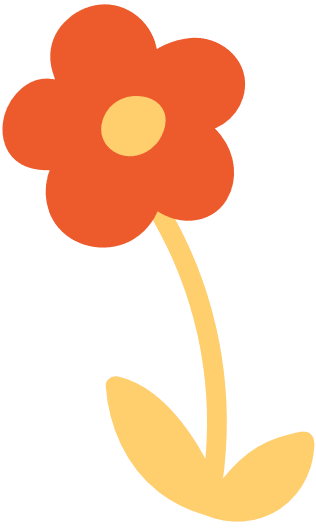 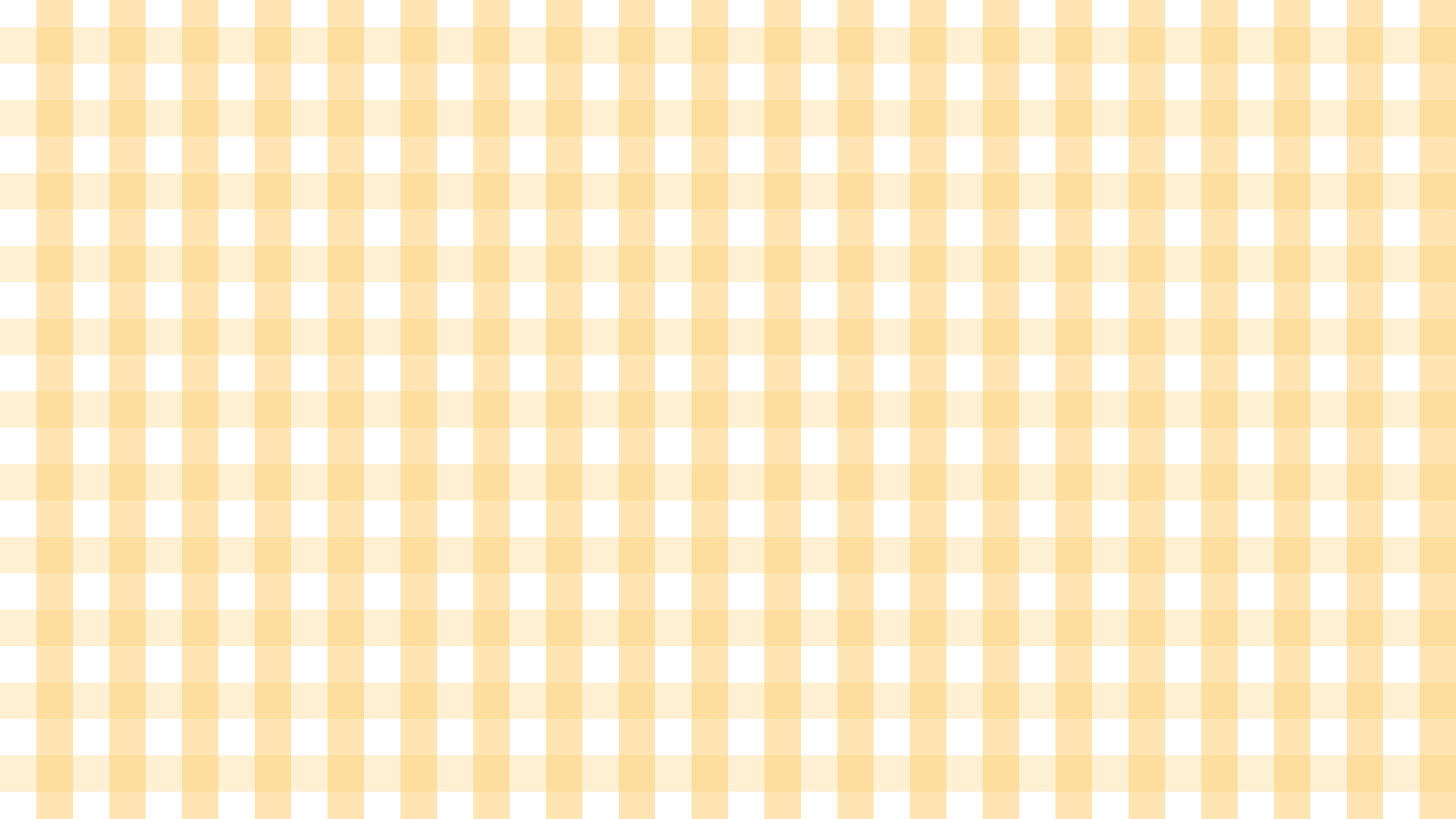 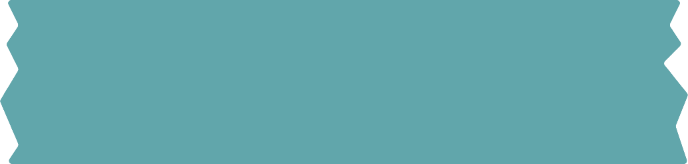 HƯỚNG DẪN HỌC TẬP Ở NHÀ
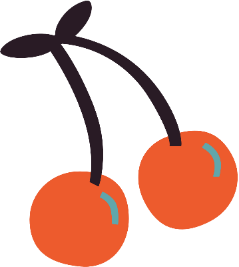 Ôn tập, khắc sâu lại các kiến thức đã học.
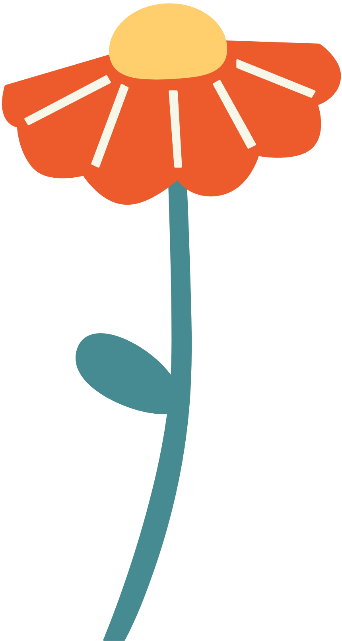 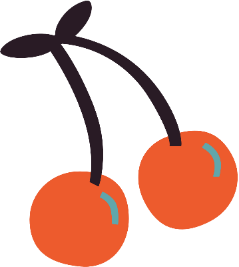 Hoàn thành nốt các bài tập .
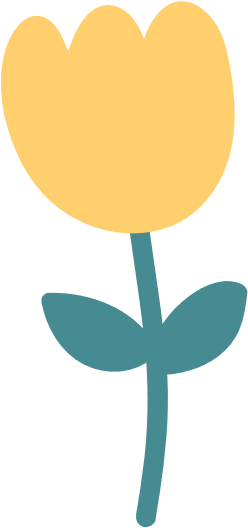 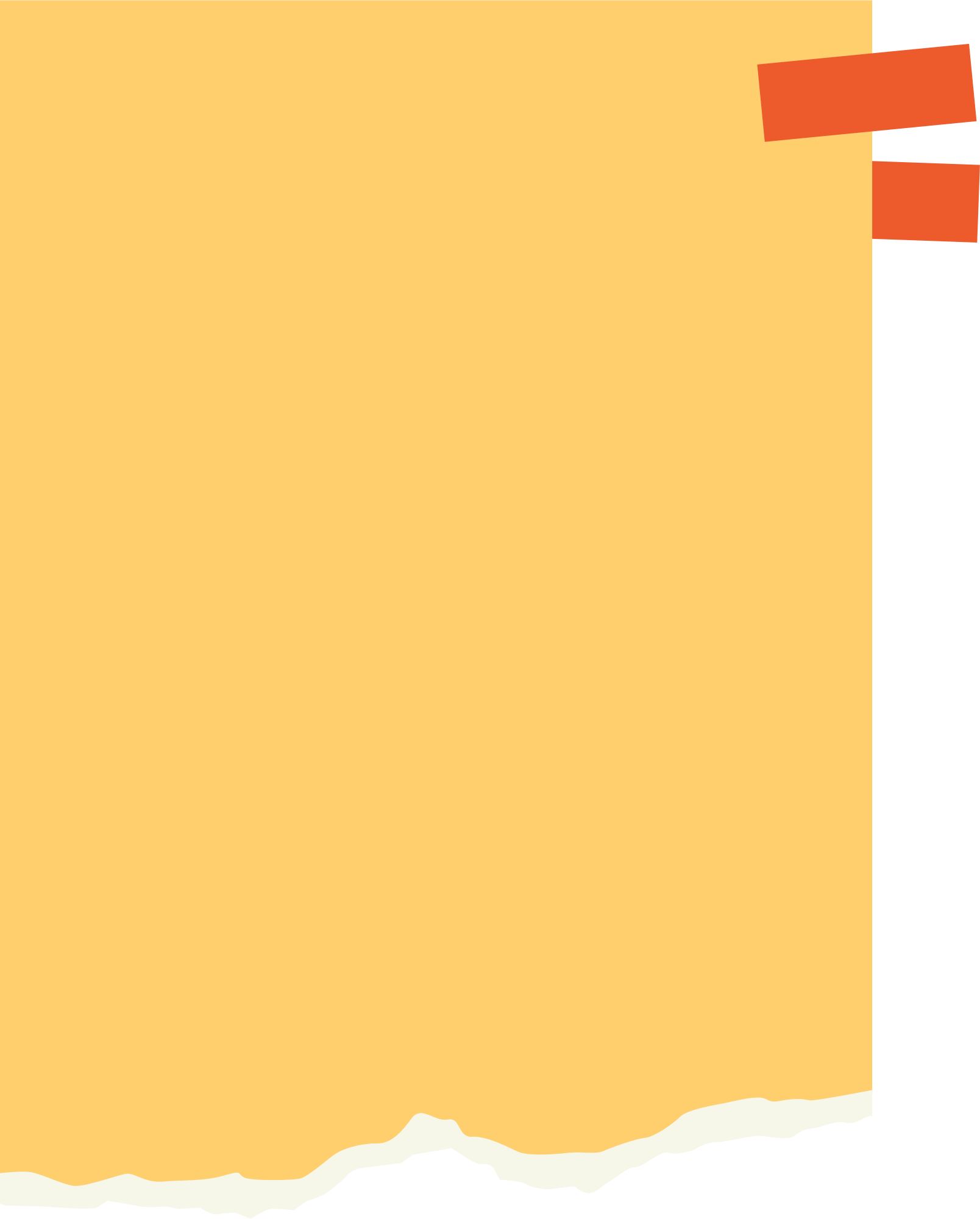 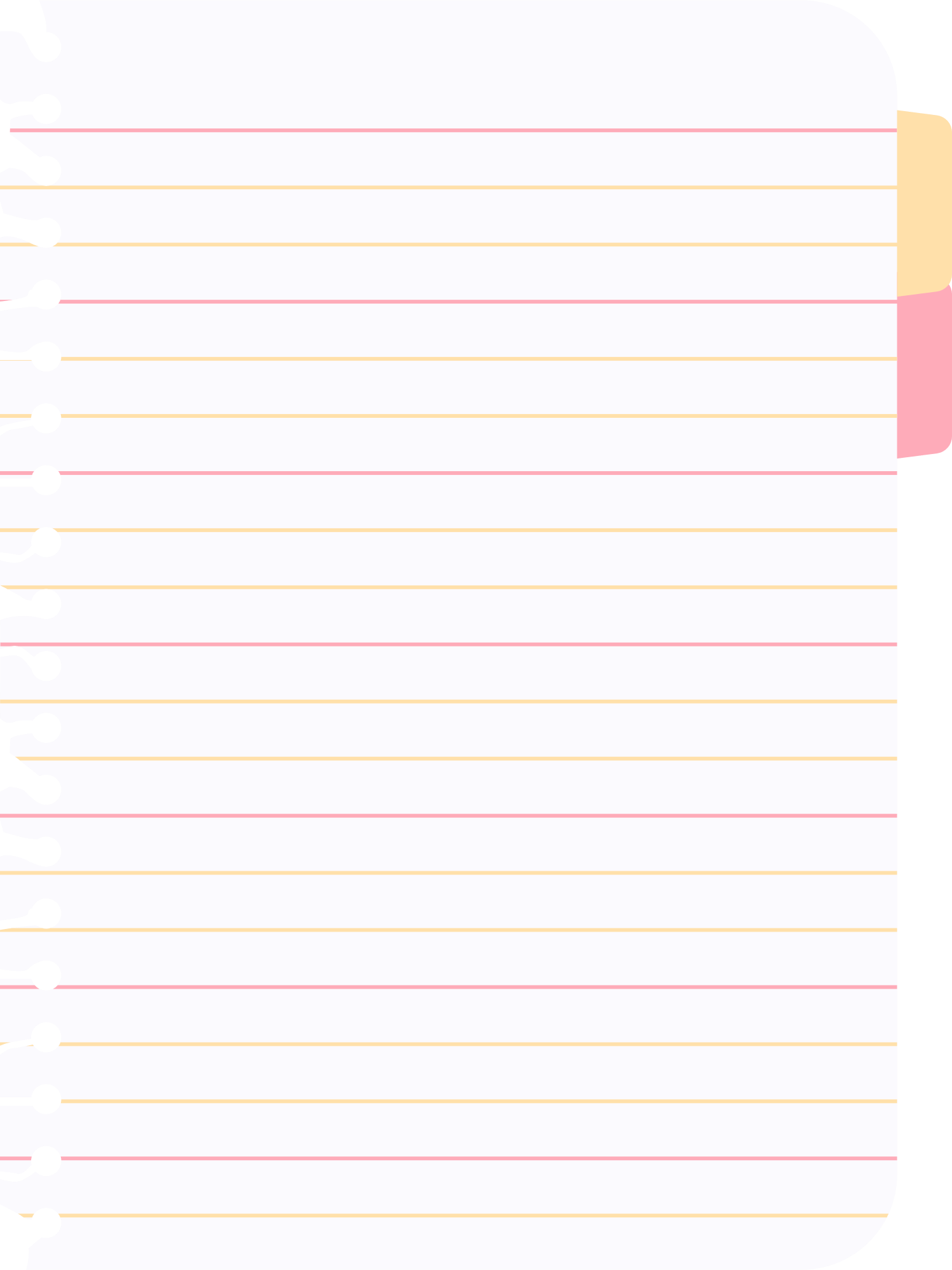 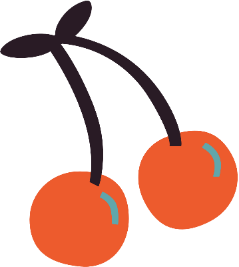 HẸN GẶP LẠI CÁC EM TRONG BUỔI HỌC TỚI
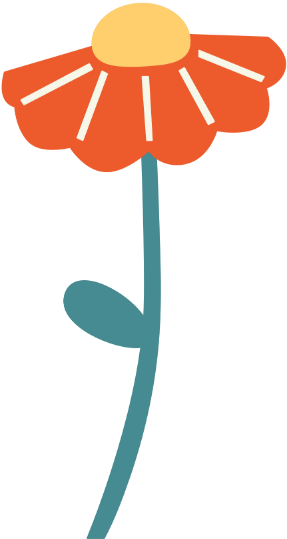 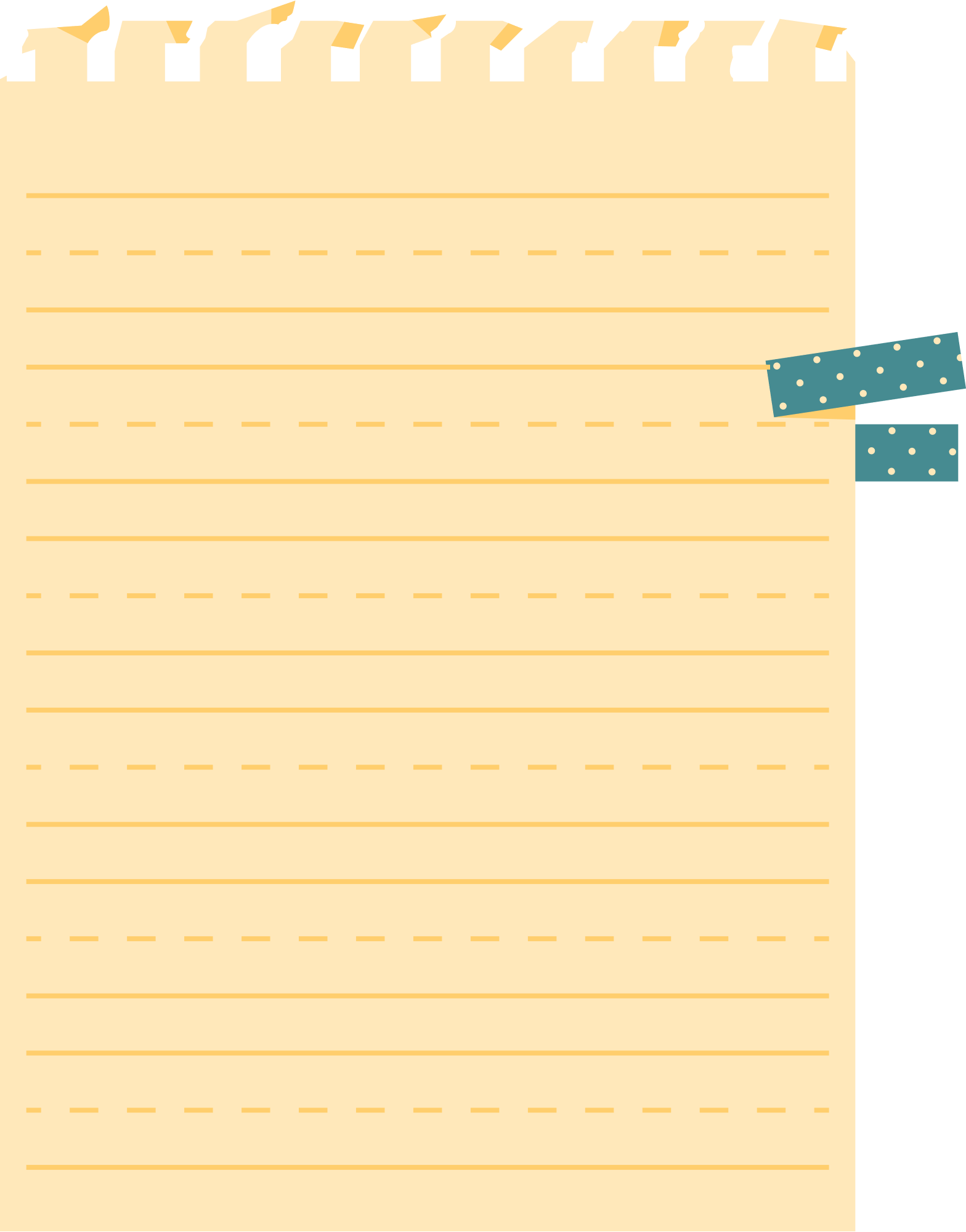 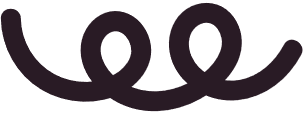 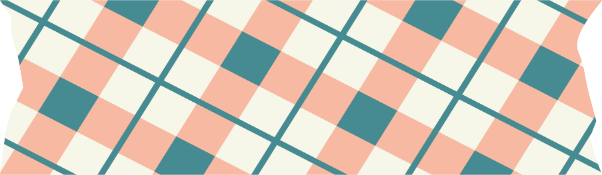